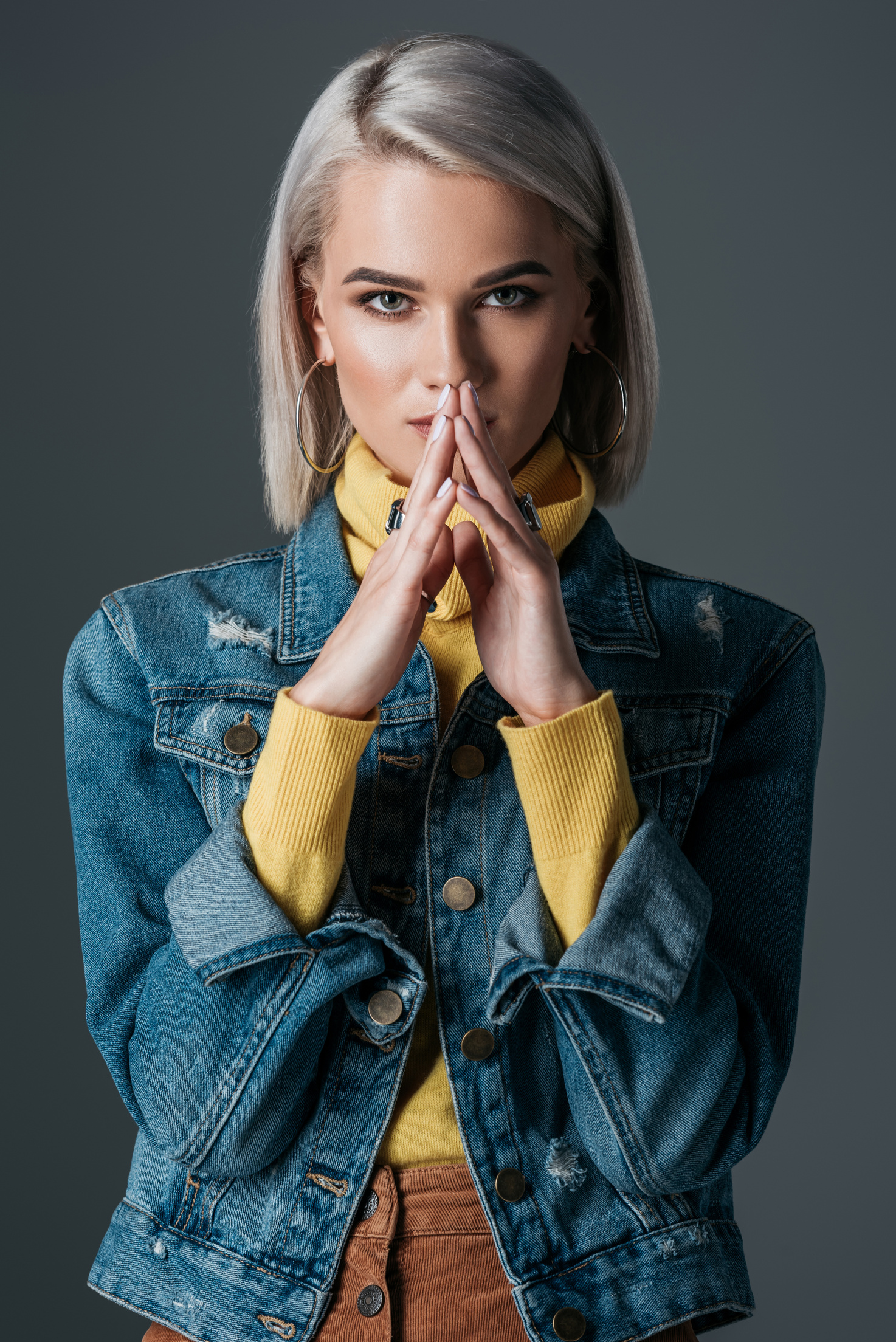 When Culture Affects Decision Making
© 2024 Us 2 Behavioral Health Care Inc
MISSION:
To advance health equity by removing barriers and creating an inclusive community where people can reach their full potential.
VISION:
EVERYONE|HEALTHIER|TOGETHER
VALUES:
INCLUSION
COURAGE
CREATIVE IMPACT
TRUST
WELL-BEING
© 2024 Us 2 Behavioral Health Care Inc
Learning Objectives
Recognize and respond appropriately to cultural differences in the workplace.
Examine personal attitudes, values, and beliefs stemming from culture.
Identify various cultural perspectives and their strengths.
Identify professional, moral, and ethical obligations within the respective workplace settings of participants.
Introduce and utilize James Rest’s Four Components Model of ethical decision-making.
© 2024 Us 2 Behavioral Health Care Inc
Respond quickly and honestly
 Be ready to defend your response
Activity
© 2024 Us 2 Behavioral Health Care Inc
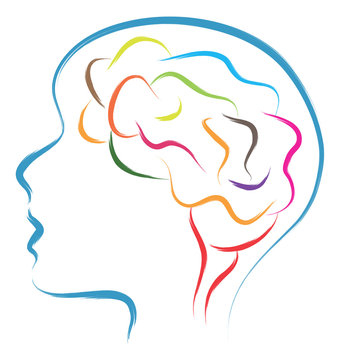 Religion
Employer
Society
Government
© 2024 Us 2 Behavioral Health Care Inc
© 2024 Us 2 Behavioral Health Care Inc
© 2024 Us 2 Behavioral Health Care Inc
The Cultural Iceberg
Objective Culture
Dress
Celebrations
Laws
Language
Food
Art
(Visible)
Subjective Culture
Body Language
Behavioral Norms
Community Expectations
Social Roles
Values
Beliefs
(Invisible)
© 2024 Us 2 Behavioral Health Care Inc
The Corporate Iceberg
Objective Culture
Strategy
Logos
Dress
Mission
Vision
Policies
(Visible)
Subjective Culture
Traditions
Relationships
Authority
Shared Expectations
Roles
Attitudes
(Invisible)
© 2024 Us 2 Behavioral Health Care Inc
EYE CONTACT
Linguistic Competence
01
TOUCH
02
GESTURES
03
PHYSICAL SPACE
04
Language is both verbal and nonverbal

Language influences behaviors, attitudes, treatment and relationships.
05
FACIAL EXPRESSIONS
POSTURE
06
PARALANGUAGE
07
© 2024 Us 2 Behavioral Health Care Inc
High Context
vs. 
Low Context Cultures
"High context" cultures rely heavily on nonverbal communication.

"Low context" cultures depend largely on words themselves to communicate.
© 2024 Us 2 Behavioral Health Care Inc
CODESWITCHING
The process of shifting from one linguistic code to another to "survive".
© 2024 Us 2 Behavioral Health Care Inc
BIASES
Activated involuntarily, without awareness or intentional control
Can be either positive or negative.
Everyone is susceptible.
The attitudes or stereotypes that affect our understanding, actions, and decisions in an unconscious manner.
© 2024 Us 2 Behavioral Health Care Inc
Microaggressions
a statement, action, or incident regarded as an instance of indirect, subtle, or unintentional discrimination
© 2024 Us 2 Behavioral Health Care Inc
2023 Us 2 Behavioral Health Care Inc
Micro assaults
Microaggressions
Microinsults
Microinvalidations
© 2024 Us 2 Behavioral Health Care Inc
2023 Us 2 Behavioral Health Care Inc
Micro-assaults
Micro assaults are overt forms of discrimination in which actors
deliberately behave in discriminatory ways. They may think that
their actions are not noticed or harmful. 

For example, when
someone says, “That’s so gay!” to connote that something is
weird, the person is aware of the words that they choose;
however, they may not realize that using such language is
considered offensive..
© 2024 Us 2 Behavioral Health Care Inc
2023 Us 2 Behavioral Health Care Inc
Micro-insults
Microinsults are statements or behaviors in which individuals
unconsciously communicate discriminatory messages to
members of target groups. 

For example, a person might tell an
Asian American that they “speak good English”, implying that
Asian Americans do not speak good English. This instance can
be specially upsetting to Asian Americans who do not speak any
other language besides English.
© 2024 Us 2 Behavioral Health Care Inc
2023 Us 2 Behavioral Health Care Inc
Micro-invalidation
Microinvalidations are verbal statements that deny, negate, or
undermine the realities of members of target groups. For
example, when a person tells a person of color that racism does
not exist, that person is invalidating and denying the person of
color’s racial reality.

"gaslighting"
© 2024 Us 2 Behavioral Health Care Inc
1. Ask questions
2. Acknowledge  what happened
Challenging Microaggressions
3. Be an active bystander
© 2024 Us 2 Behavioral Health Care Inc
Reflect and Share.
What biases do people have about you (Good or Bad)?
Maybe it was a time you traveled.
A new job or interview.
Or simply being out and about in your community.

Reflect and Share: 
Share a time where you had to codeswitch?
Why did you have to codeswitch?
What was that experience like?
Activity
© 2024 Us 2 Behavioral Health Care Inc
Where do biases and microaggressions come from?
© 2024 Us 2 Behavioral Health Care Inc
2023 Us 2 Behavioral Health Care Inc
Decision Making
Decision Making
Similar to flexing your muscles
Heuristics- Mental shortcuts 
Heuristics lead to biases.
© 2024 Us 2 Behavioral Health Care Inc
2023 Us 2 Behavioral Health Care Inc
Heuristics
Availability
Representative
(Mental Shortcuts)
Framing
Emotions
© 2024 Us 2 Behavioral Health Care Inc
[Speaker Notes: Availability-Our decisions are often based on what we remember.  Example: Plane crash last week, afraid to fly

Representative- decisions made based on stereotype or a general truth

Example: Peter Lee must be a doctor because in Hollywood movies, most Asians are depicted that way.

Framing- Decisions made on how things are framed. Example: You can save 10% versus you have to pay 90%

Affect/Emotions Decisions made on how you are feeling at the time. 
example:  how many of us make poor decisions when we are hungry or tired?  

Don't bother me on a Monday morning or Friday afternoon.]
James Rest's Components of Ethical Decision Making
Moral 
Sensitivity
Moral 
Motivation
Moral 
Judgement
Moral 
Character
© 2024 Us 2 Behavioral Health Care Inc
Recognize there is an ethical dilemma AND an ethical decision exists.

Identify impact of dilemma, options and consequences of each option.

MORAL IMAGINATION: think beyond yourself and how your choices can impact others.
Moral Sensitivity
© 2024 Us 2 Behavioral Health Care Inc
Perspective Reasoning: Consider all options and weigh the benefits, solutions, and consequences.

Making decisions based on what we feel we can justify. 

Moral judgements often based on feelings and emotions.
Moral Judgement
© 2024 Us 2 Behavioral Health Care Inc
Motivation is an internal state that drives someone into action.

The decision has been made and now its time to take action.

Moral motivation is the ability to follow through with a decision.
Moral Motivation
© 2024 Us 2 Behavioral Health Care Inc
Strong sense of ethical character will support ethical intentions with ethical action.

Having confidence in decision making process

Being able to articulate your decision with support of evidence.
Moral Character
© 2024 Us 2 Behavioral Health Care Inc
Reflect and Share.
1. Is it ethical to be a bystander when witnessing someone being insensitive to another person based on their culture? 

2. How confident are you in addressing cross cultural issues with club members, families, or colleagues?

3. What are some key takeaways to overcome cross cultural barriers?
© 2024 Us 2 Behavioral Health Care Inc
Thoughts? Questions? Comments?
Let’s Talk
Us 2 Behavioral Health Care, Inc.
119 N. McCarthy Rd, STE P
Appleton, WI 54913
920-903-1060 
education@us2bhc.org
© 2024 Us 2 Behavioral Health Care Inc
Rest, J. R. (1994). Background: Theory and research. In J. R. Rest & D. Narvaez (Eds.), Moral development in the professions: Psychology and applied ethics, (pp. 1–25). Hillsdale, NJ: Lawrence Erlbaum; Rest, J. R. (1986). Moral development: Advances in research and theory. New York: Praeger.

Sagepub.com. 2020. [online] Available at: <https://www.sagepub.com/sites/default/files/upm-binaries/12906_Chapter3.pdf> [Accessed 17 July 2020].

Sue, D. W., Alsaidi, S., Awad, M. N., Glaeser, E., Calle, C. Z., & Mendez, N. (2019). Disarming racial microaggressions: Microintervention strategies for targets, White allies, and bystanders. American Psychologist, 74(1), 128–142. https://doi.org/10.1037/amp0000296.

The Meaning of Culture. New Yorker.  Retrieved August 6, 2020. https://www.newyorker.com/books/joshua-rothman/meaning-culture

Younghusband, E. (Ed.). (2021). Social Work and Social Values: Readings in Social Work, Volume 3. Routledge.
A Model of the Ethical Decision-Making Process. (2000). Ethical Reasoning in the Mental Health Professions, 95-112. doi:10.4324/9781482274400-8

Banks, S. (2020). Ethics and values in social work. Bloomsbury Publishing.

Burkard, A. W., & Knox, S. (2004). Effect of therapist color- blindness on empathy and attributions in cross-cultural counseling. Journal of Counseling Psychology, 51(4), 387-397

Bussey, S. R. (2020). Finding a path to anti-racism: Pivotal childhood experiences of White helping professionals. Qualitative Social Work, 20(4), 147332502092302. https://doi.org/10.1177/1473325020923021.

FitzGerald C, Martin A, Berner D, Hurst S. Interventions designed to reduce implicit prejudices and implicit stereotypes in real world contexts: a systematic review. BMC Psychol. 2019 May 16;7(1):29. doi: 10.1186/s40359-019-0299-7. PMID: 31097028; PMCID: PMC6524213.

Fook, J. (2022). Social work: A critical approach to practice. Social Work, 1-100.

Kohlberg, L. A. (1984). The psychology of moral development: The nature and validity of moral stages (Vol. 2). San Francisco: Harper & Row; Kohlberg, L. A. (1986). A current statement on some theoretical issues. In S. Modgil & C. Modgil (Eds.), Lawrence Kohlberg: Consensus and controversy (pp. 485–546). Philadelphia: Falmer Press.

National Association of Social Workers. (2021). NASW code of ethics.
Resource 
Page
© 2024 Us 2 Behavioral Health Care Inc